Профилактика профессионального выгорания, и поддержка психического здоровья педагогов
МБОУ ООШ№5 им. Героя Советского Советского Союза П.А.Михайличенко г.Ейска Муниципального образования Ейский район
Педагог-психолог: Хабарова З.В.
Немного истории
Термин «burnout» - «выгорание», «сгорание» предложил Г. Фрейденбергер (Н. Freudenberger) в 1974 году для описания деморализации, разочарования и крайней усталости, наблюдаемых у специалистов, работающих в системе профессий «человек- человек».
На Европейской конференции Всемирной организации здравоохранения в 2005 году сообщалось, что от «профессиональных стрессов» страдает около трети специалистов социономических профессий, но более всего – учителя.
Понятие эмоционального выгорания
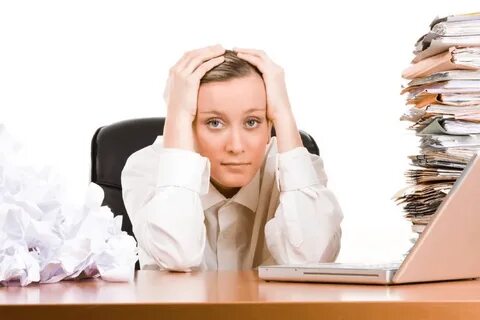 ЭМОЦИОНАЛЬНОЕ выгорание – это синдром, развивающийся на фоне хронического стресса и ведущий к истощению эмоциональных, энергетических и личностных ресурсов работающего человека.
Причины напряженности педагога
Особая ответственность педагога за выполнение своих профессиональных функций;
Загруженность рабочего дня;
Высокие эмоциональные и интеллектуальные нагрузки;
Чувствительность к имеющимся трудностям;
Неблагоприятные социальные условия и психологическая обстановка дома или на работе;
Требование творческого отношение к профессиональной деятельности;
Нестабильность заработной платы.
Проявление СЭВ у педагогов (по стажу работы)
-8–11% - от 1 года до 3 лет, и у педагогов с 10-летним стажем (адаптация в ОУ, у педагогов со стажем более 10 лет, выработаны определенные способы саморегуляции и психологической защиты);
-22% - от 15 до 20 лет.
Стадии эмоционального выгорания
Снижение самооценки.
Стадия одиночества.
Эмоциональное истощение, соматизация, ПОТЕРЯ ТРУДОСПОСОБНОСТИ!
Способы профилактики эмоционального выгорания и поддержка психического здоровья педагогов
Физиологическая саморегуляция
«Болезни души неотделимы от болезней тела»
Спутник стресса – это мышечный зажим. Мышечный зажим – остаточное явление напряжения, появившееся из-за отрицательных эмоций и нереализованных желаний.
«Мышечный панцирь». Он образуется у людей, не умеющих отдыхать, то есть снимать стресс.
Способы физиологической саморегуляции
Различные движения потягивания и расслабления мышц
Посещение бассейна, тренажерного зала, занятия йогой и т.д. 
РЕЛАКСАЦИЯ — это метод, с помощью которого можно частично или полностью избавляться от физического или психического напряжения.
ЕСТЕСТВЕННЫЕ	СПОСОБЫ	РЕГУЛЯЦИИ ОРГАНИЗМА
длительный сон, вкусная еда, общение с природой и животными, движение, танцы, музыка.
баня, сауна, массаж; горячая ванна с пеной; SPA процедуры
Способы эмоциональной саморегуляции
смех, улыбка, юмор;
размышления о хорошем, приятном;
рассматривание цветов в помещении, пейзажа за окном, фотографий, других приятных или дорогих вещей;
мысленное обращение к высшим силам (Богу, Вселенной, великой идее);
«купание» (реальное или мысленное) в солнечных лучах;
вдыхание свежего воздуха;
чтение стихов;
высказывание похвалы, комплиментов кому-либо просто так.
Занятие любимым делом - хобби.
САМОВНУШЕНИЕ И САМОПООЩРЕНИЕ
Находите возможность хвалить себя в течение рабочего дня не менее 3–5 раз.
В случае даже незначительных успехов целесообразно хвалить себя, мысленно говоря: «МОЛОДЕЦ!», «УМНИЦА!», «ЗДОРОВО ПОЛУЧИЛОСЬ!», «Я ОТЛИЧНО СПРАВИЛАСЬ!», «КАК Я ЛЮБЛЮ СЕБЯ!».
дарите себе подарочки и милые безделушки.
ВЫВОДЫ:
ЗАБОТЬТЕСЬ О СВОЕМ ПСИХИЧЕСКОМ ЗДОРОВЬЕ КОЛЛЕГИ!!!
НЕ ДОВОДИТЕ УРОВЕНЬ ПСИХИЧЕСКИХ НАРУЗОК ДО КРИТИЧЕСКИХ!!!
ГЛАВНЫЙ СЕКРЕТ–УЛЫБКА!!!
СПАСИБО ЗА ВНИМАНИЕ!